Πεπόνι , πεπόνι
Π,π
Χατσίκου Ιωάννα http://taksiasterati.blogspot.gr
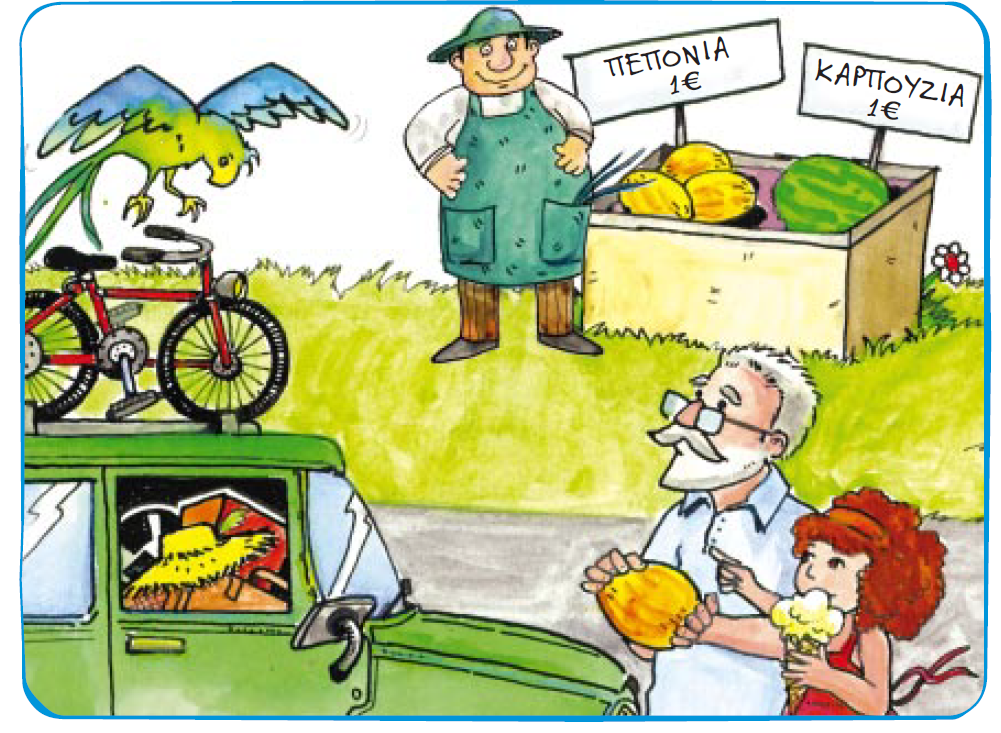 Τι βλέπουμε στην εικόνα;
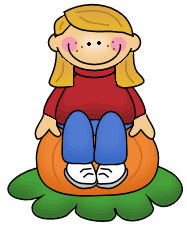 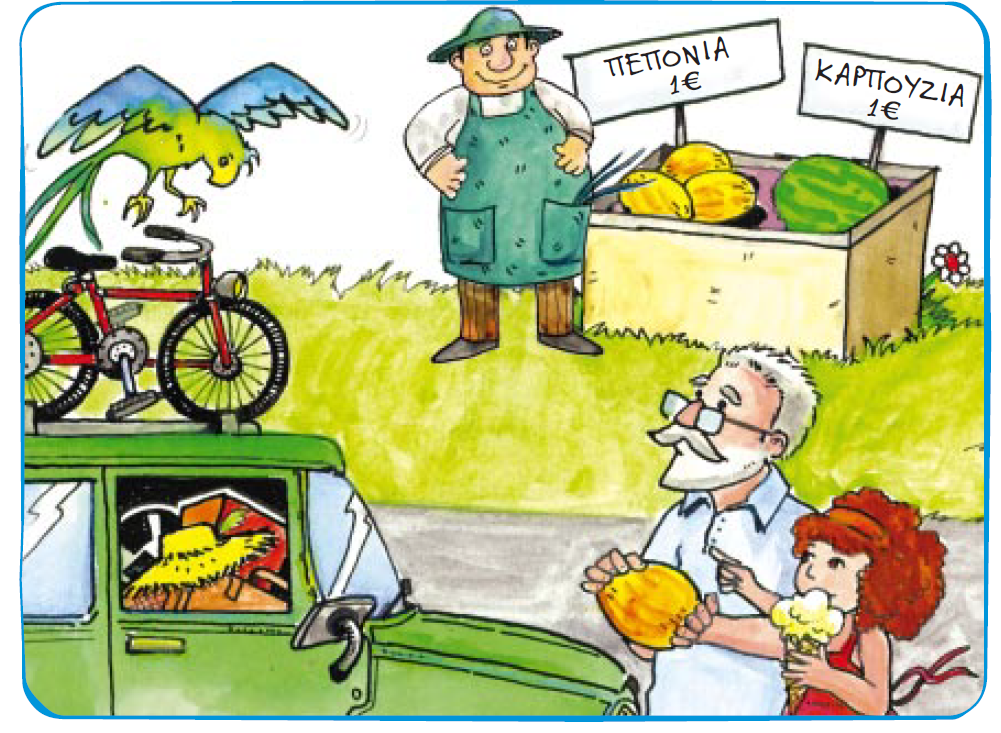 μανάβης
Πόσα είναι τα πρόσωπα; Ποια είναι;
παππούς
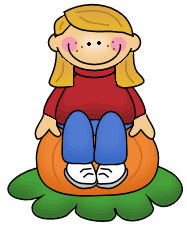 Ιωάννα
παπαγάλος
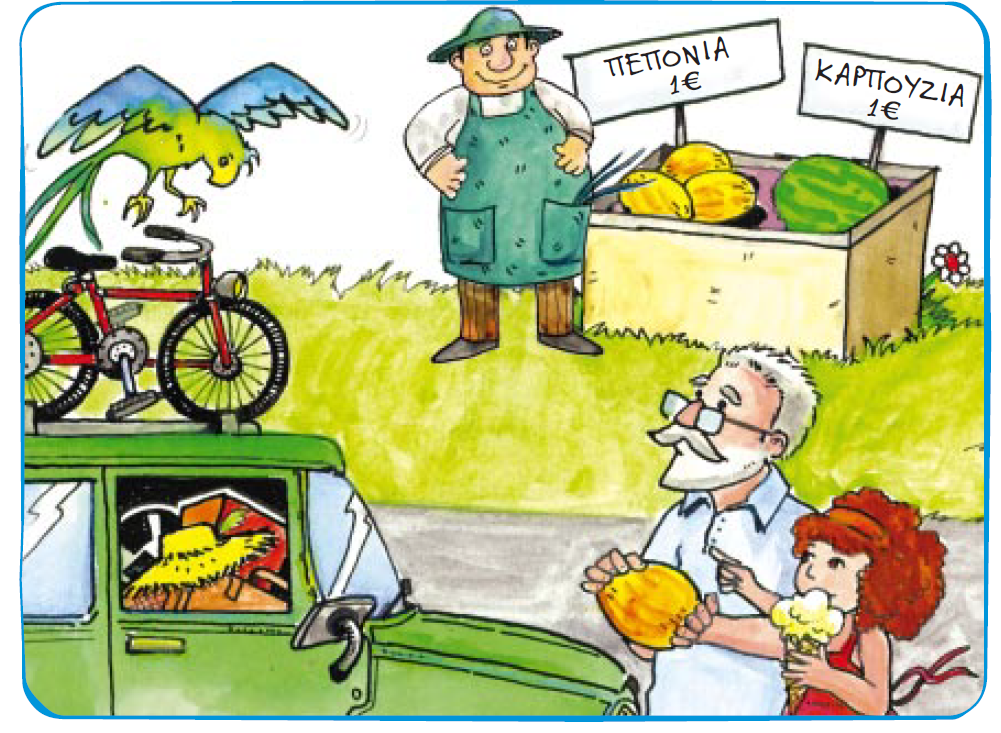 Υπάρχουν ζώα;
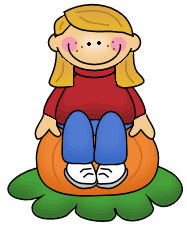 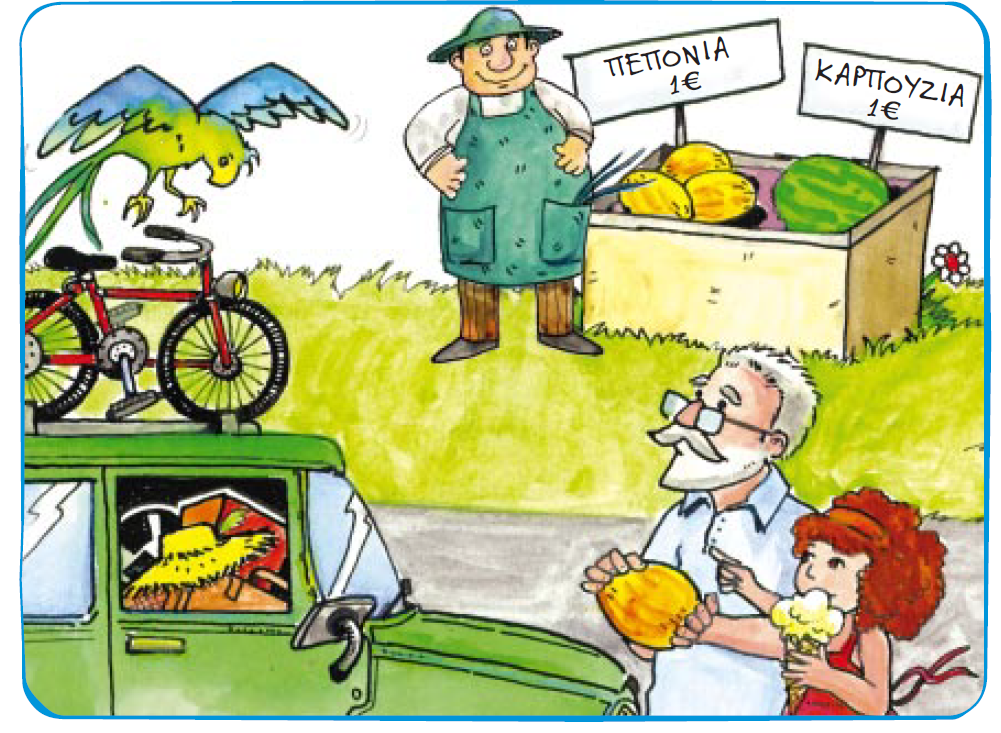 πινακίδες
ποδιά
ποδήλατο
Τι άλλα πράγματα βλέπουμε;
πάγκος
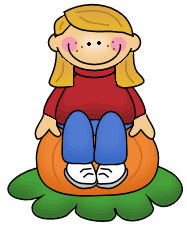 πεπόνι
παγωτό
[Speaker Notes: Καταγράφω στον πίνακα όλες τις λέξεις των αντικειμένων. Έπειτα εστιάζουμε στις λέξεις από π.]
πινακίδες
ποδιά
π
ποδήλατο
πάγκος
πεπόνι
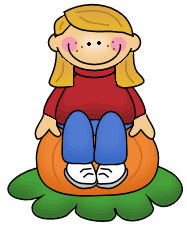 παγωτό
Με ποιο γράμμα ξεκινούν όλες οι λέξεις;
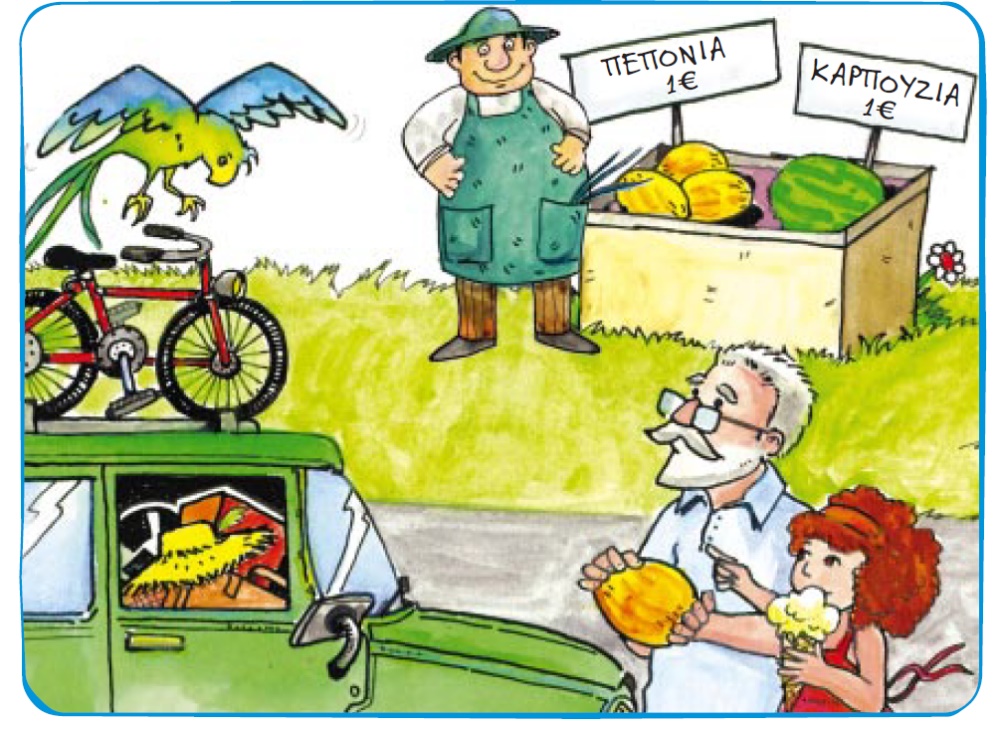 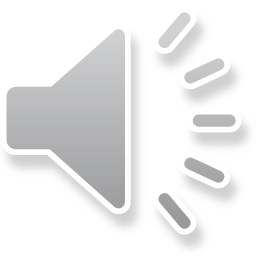 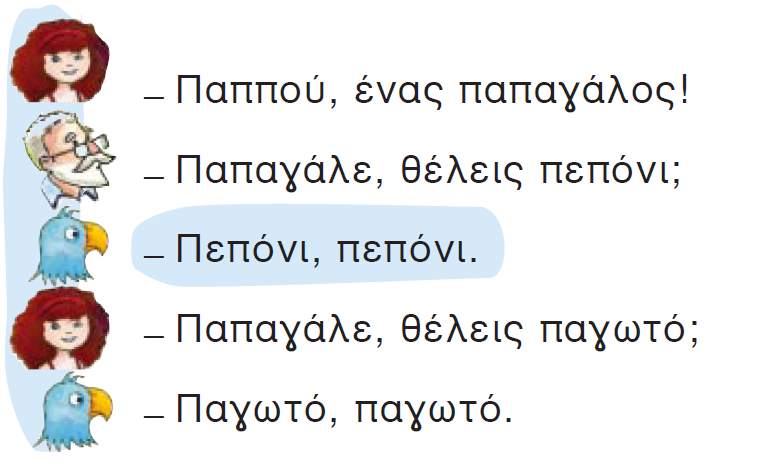 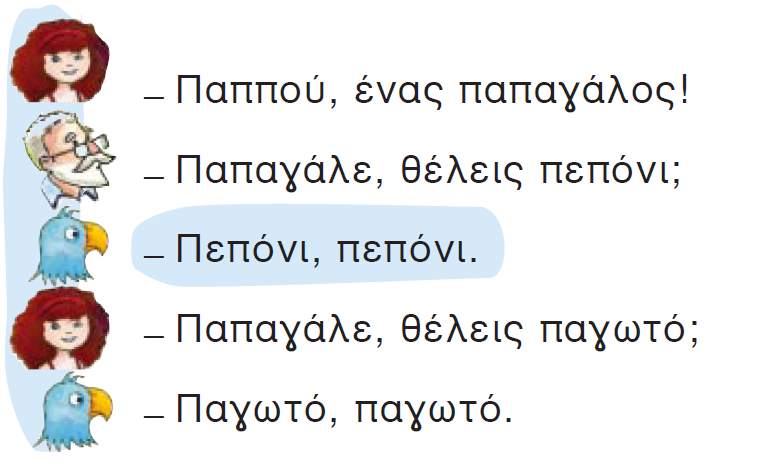 [Speaker Notes: Διαβάζουμε. 1η φορά εγώ. Μετά τα παιδιά διαβάζουν τα λόγια του παπαγάλου. Μετά τον μιμούνται.]
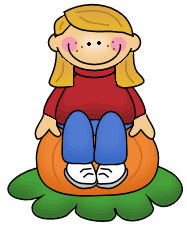 Ας  ρωτήσουμε τον παπαγάλο μήπως θέλει κι άλλα πράγματα από π.
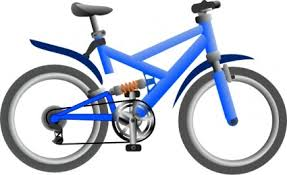 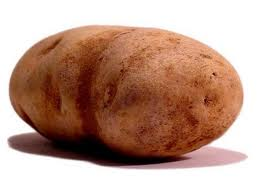 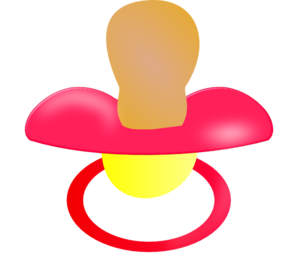 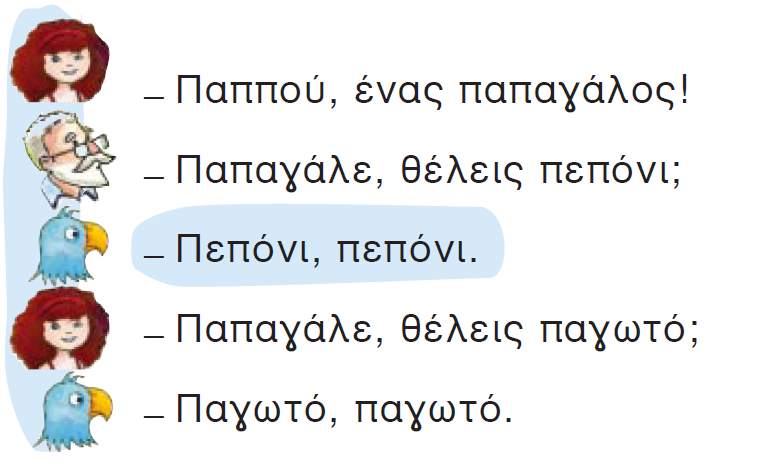 [Speaker Notes: Κάποιοι κάνουν τις ερωτήσεις και κάποιοι απαντούν σαν τον παπαγάλο. Με εναλλαγές ώστε να κάνουν όλοι και τους 2 ρόλους.]
Πώς γράφω Π π
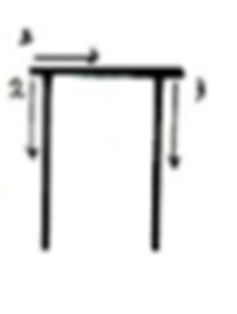 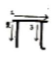 ι
Π , π
πα
α
π
πι
ι
πο
ο
πε
ε
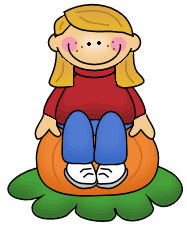 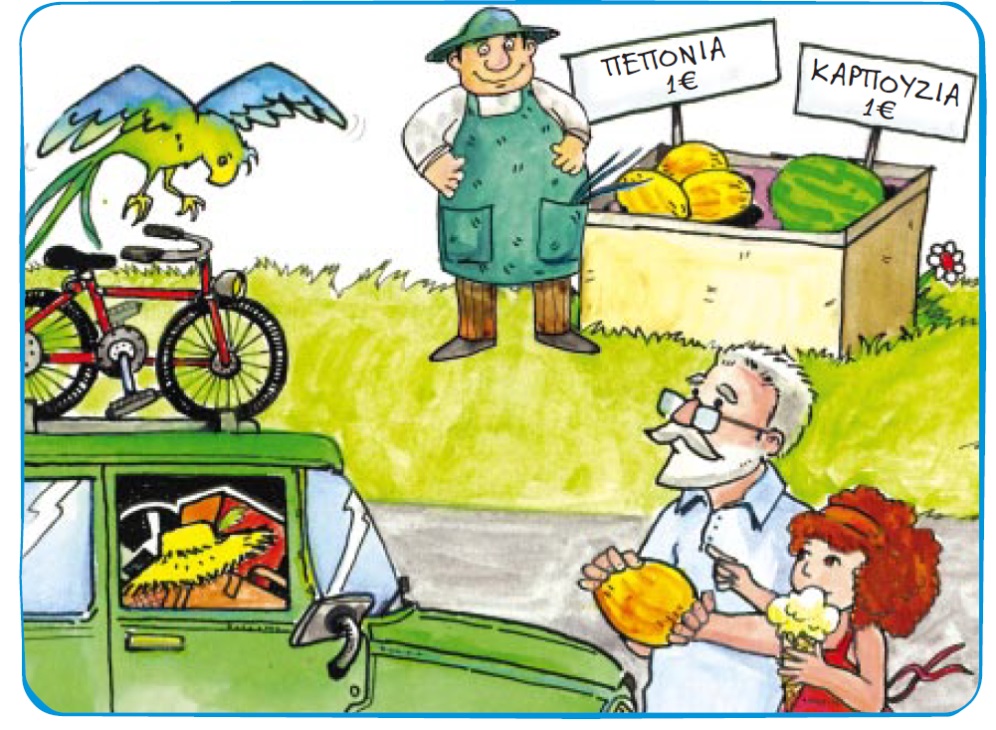 Βρίσκω όλα τα γραμματάκια π και τα βάφω κίτρινα.
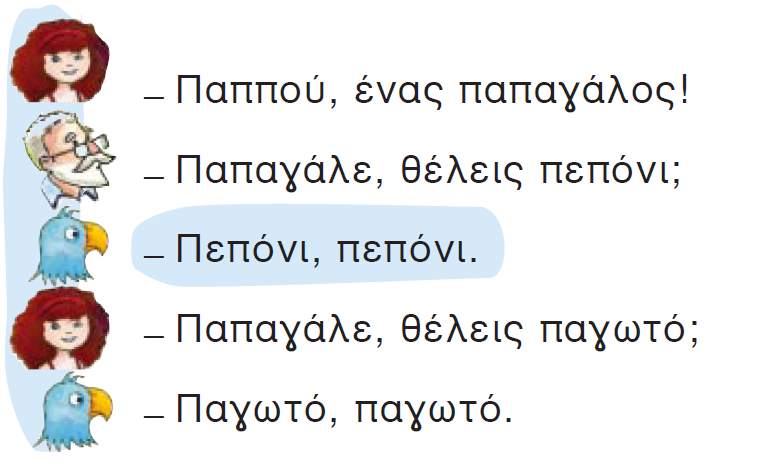 [Speaker Notes: Διαβάζουμε. 1η φορά εγώ. Μετά τα παιδιά διαβάζουν τα λόγια του παπαγάλου. Μετά τον μιμούνται.]
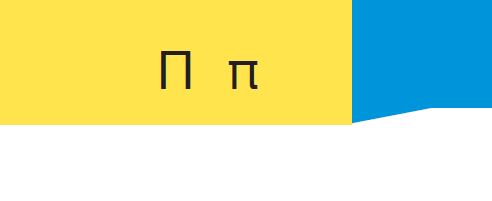 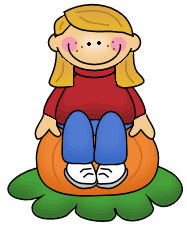 Γεμίζω με π .
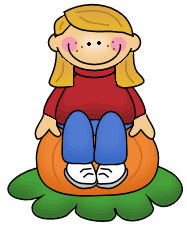 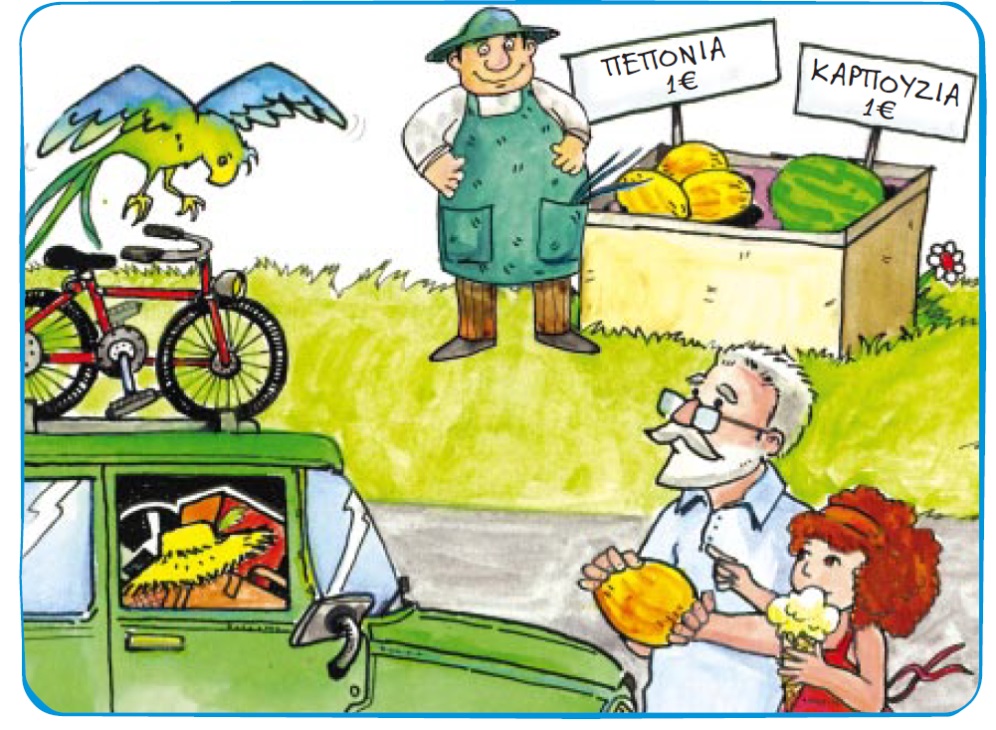 Μήπως ξέρει κάποιος τι είναι αυτό το σημαδάκι;
Διαβάζουμε!
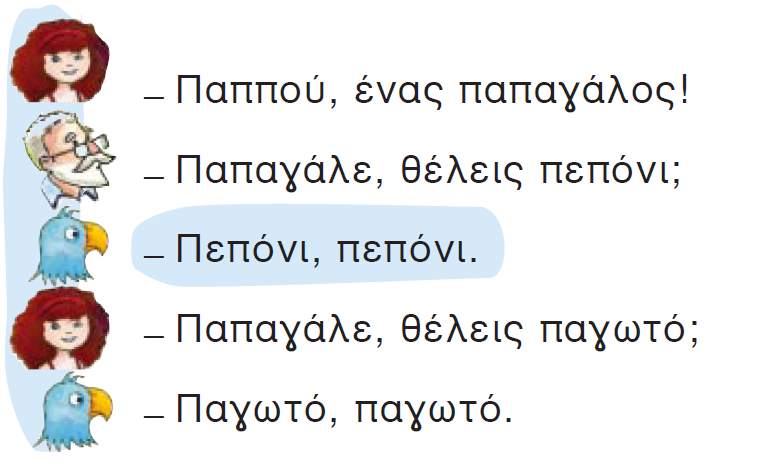 Όταν σε κάτι θέλω να δώσω
χαρά και θαυμασμό
μεμιάς θα χρησιμοποιήσω 
το φοβερό θαυμαστικό!
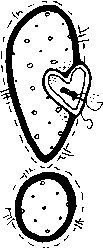 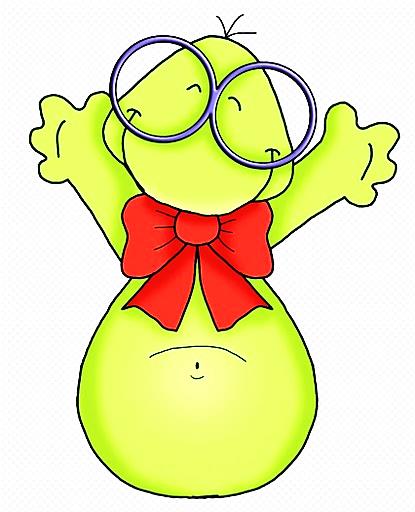 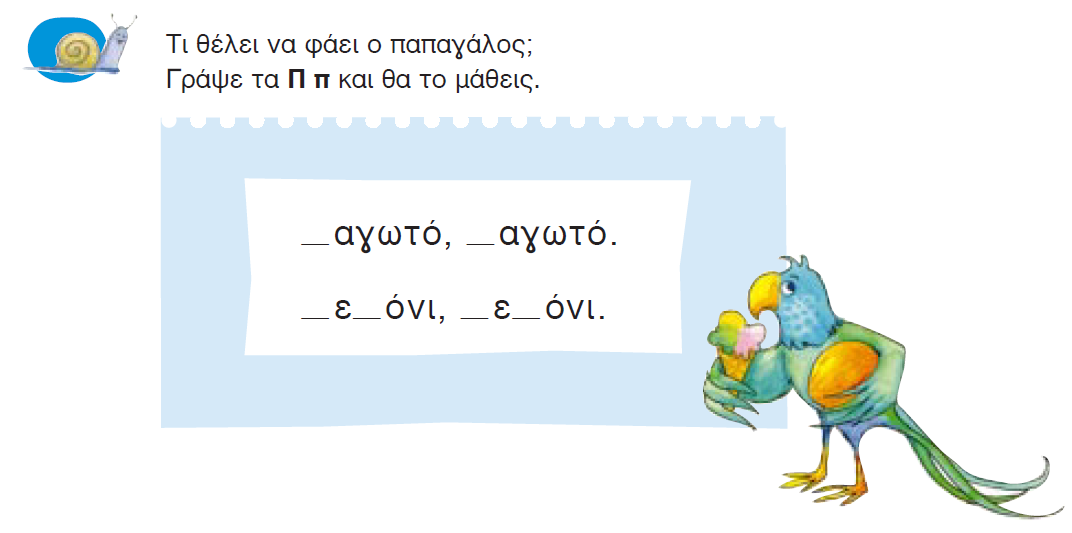 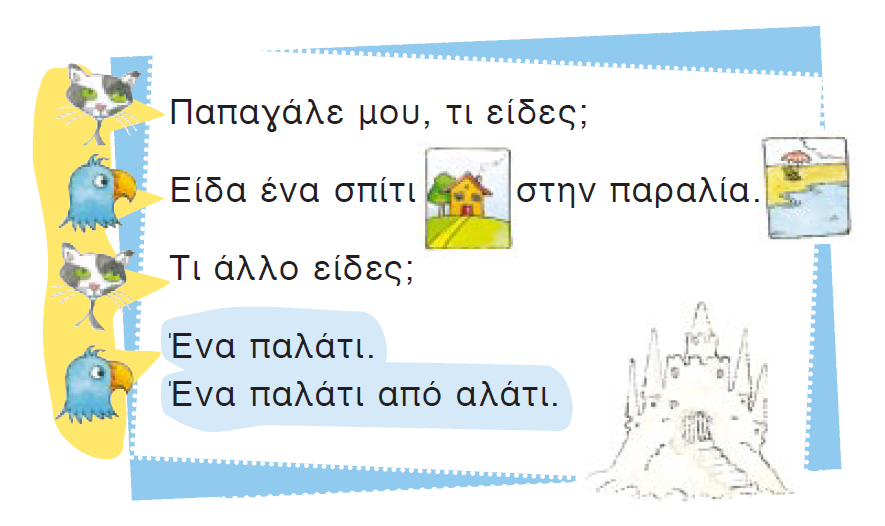 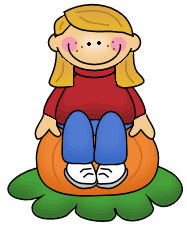 Πολύ σωστά! Με τη λέξη τι.
Βρίσκουμε όλα τα τι και τα κυκλώνουμε.
Με ποια λέξη ρωτάει η γάτα;
Ένα παλάτι.
Ένα παλάτι από αλάτι.
Ένα παλάτι.
Ένα παλάτι από πίτα.
Ένα παλάτι.
Ένα παλάτι από πατάτα.
Ένα παλάτι.
Ένα παλάτι από πανί.
Ένα παλάτι.
Ένα παλάτι από πεπόνι.
Ένα παλάτι.
Ένα παλάτι από λεμόνι.
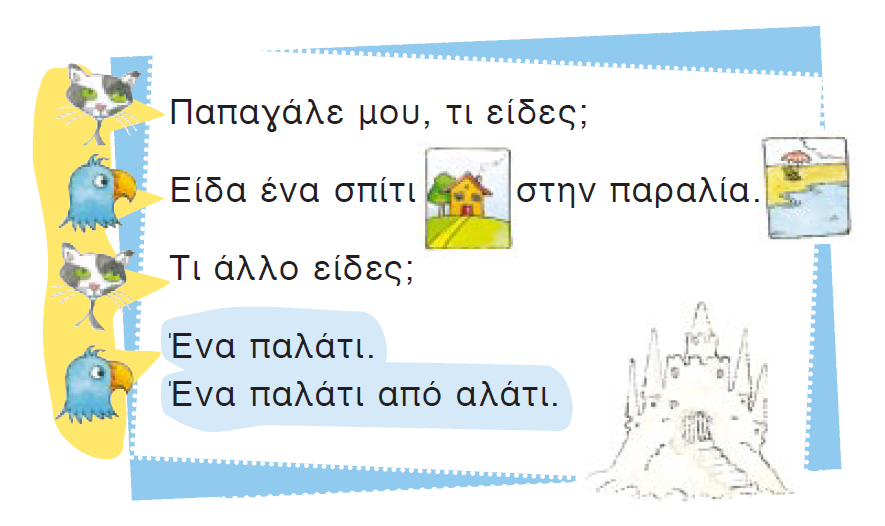 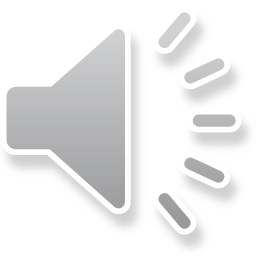 [Speaker Notes: Ακούμε από τα λάχανα και χάχανα.]
Πεπόνι , πεπόνι
Τετράδιο εργασιών
Ας εντοπίσουμε αν υπάρχει το γράμμα π στον τίτλο του.
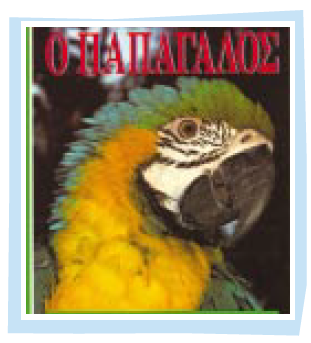 Τι είναι αυτό;
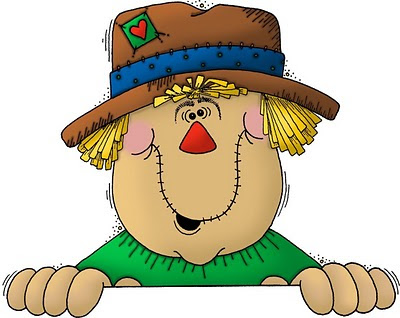 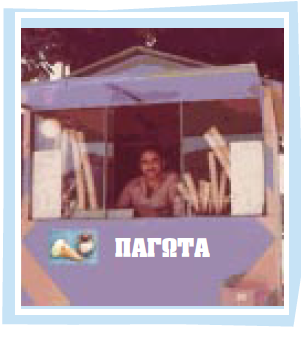 Ας εντοπίσουμε αν υπάρχει το γράμμα π.
Τι είναι αυτό;
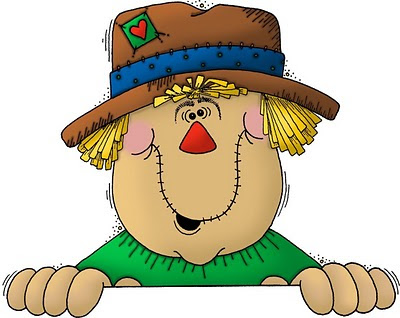 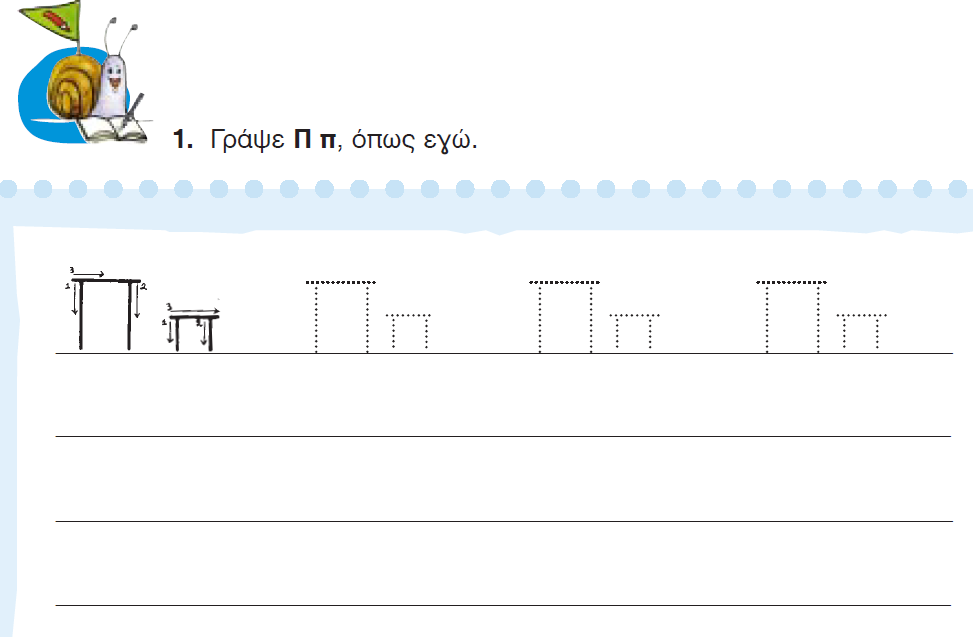 πεπόνι
νι
πό
πε
ι
ν
ε
π
ό
π
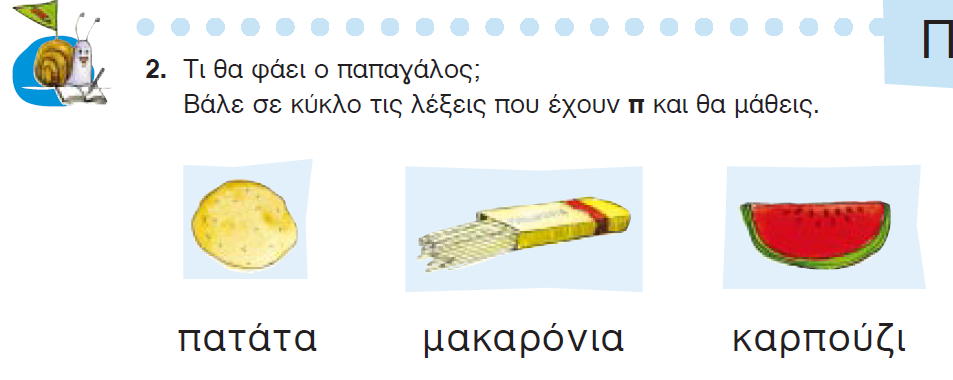 Τι άλλο θα μπορούσε να φάει ο παπαγάλος που να έχει π ;
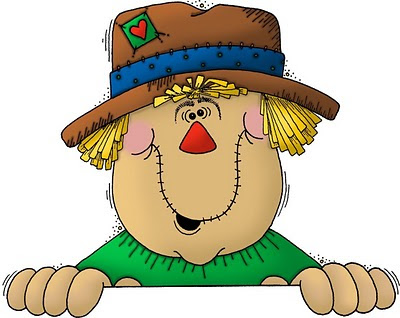 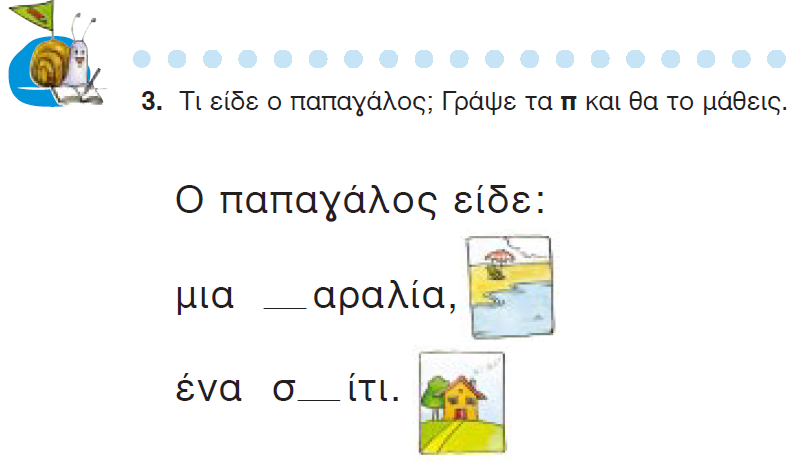 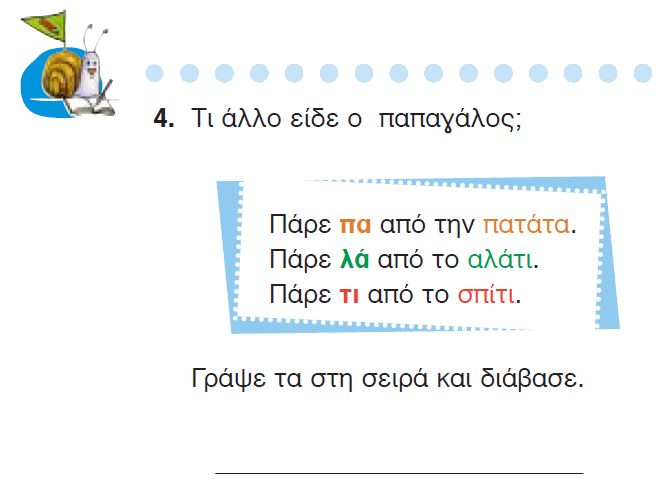 Ποια λέξη σχηματίσαμε; Ας τη ζωγραφίσουμε!
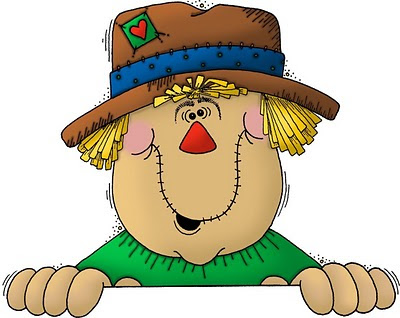